Mrs. Boshell’s Buzzworthy News
 October 7, 2024
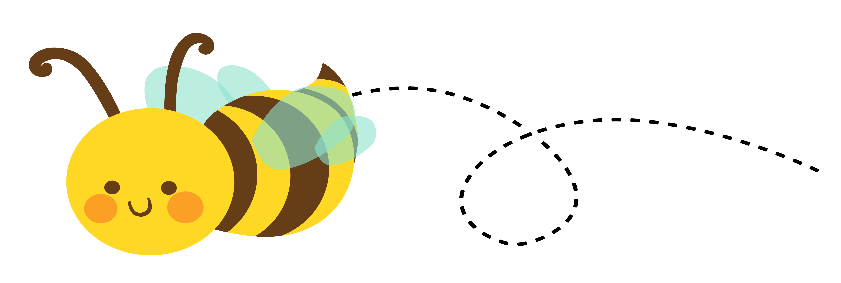 Hive Happenings
Spelling:  
Review of all phonics skills this 9 weeks

Reading: 
 review of all skills- character and setting, cause and effect, making inferences
Grammar: 
Review of all grammar skills
Math:
 adding 2 digit plus 2 digit numbers
Social Studies/Science: 
Spiders
Christopher Columbus

Leader in Me:
What Matters Most
Important dates
October 10th- Parent PE day- 9:25-10:00
October 10th- Safari field trip money due
October 11th- 9 weeks ends
October 11th- ½ day for students
October 14th- no school
October 21st-25th- Red Ribbon Week-Monday-wear red, Tuesday-wear PJ’s, Wednesday-Tie Dye, Thursday-Wear a hat, Friday- wear a super hero cape
October 22nd- 2nd Grade Parent Workshop
October 25th- Animal Safari Field Trip
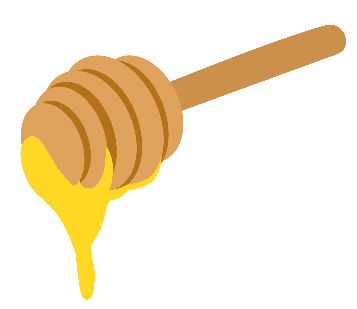 Sweet Reminders


Language Arts-
   No Language Arts grades this week
Math-	
Topic 4 math test-Wednesday


.
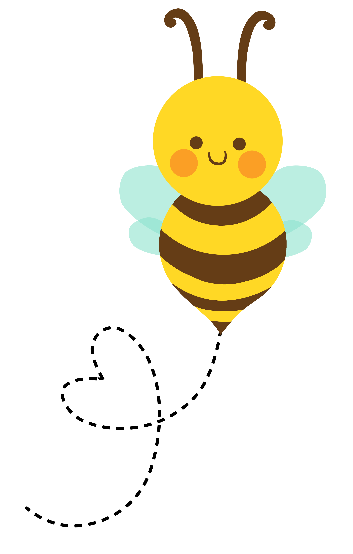 Busy Bee of the Week
Deandrea